GSE Geometry
Unit 6: Applications of Probability
Key Ideas
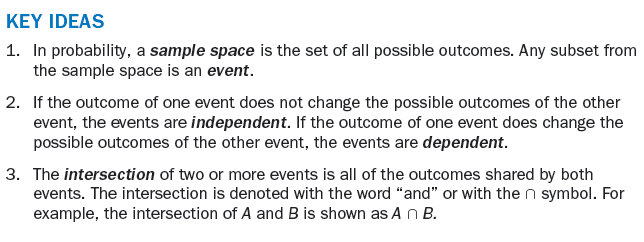 Key Ideas
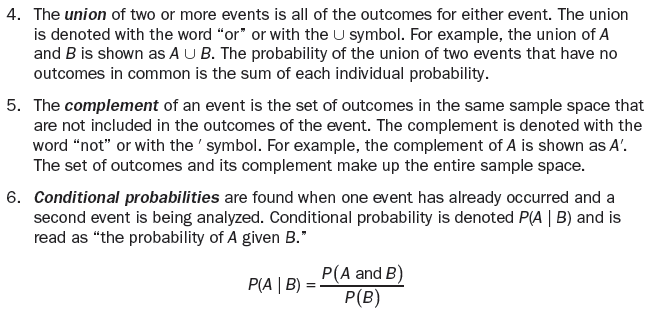 Key Ideas
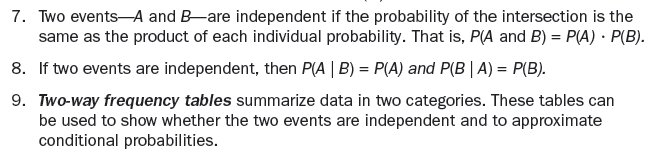 Example
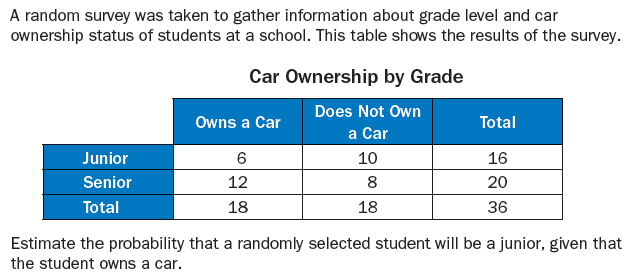 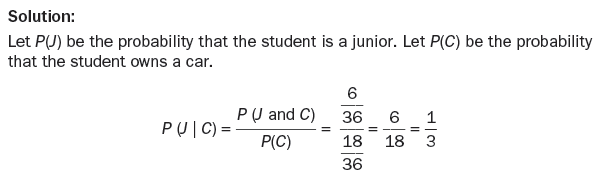 Example
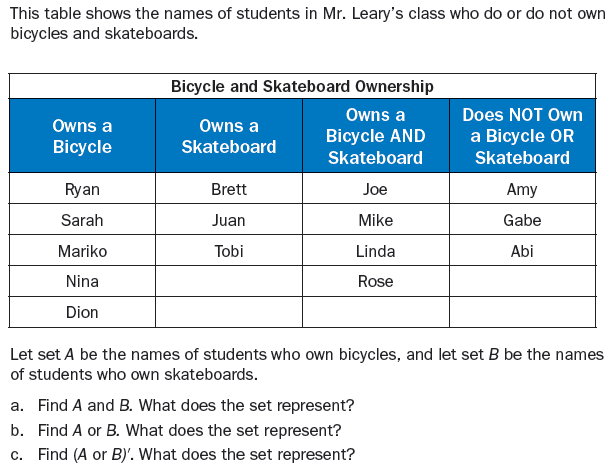 Solution
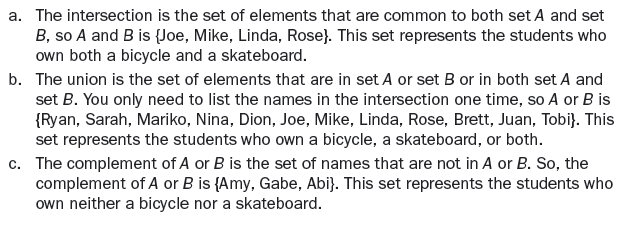 Example
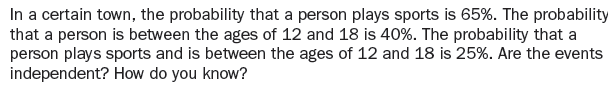 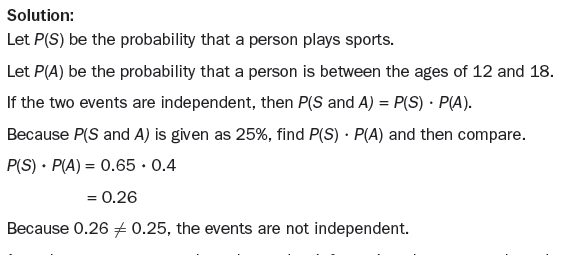 Example
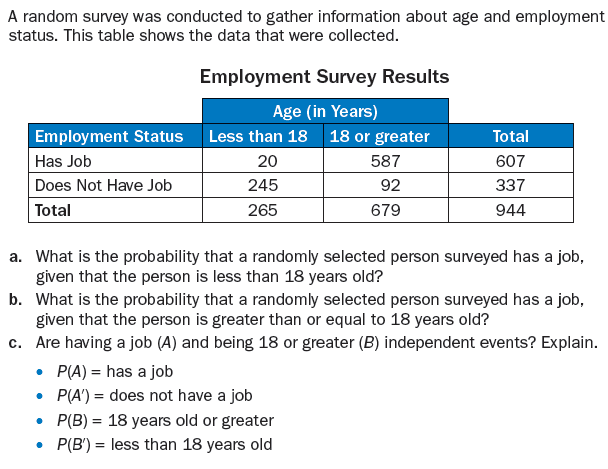 Solution:
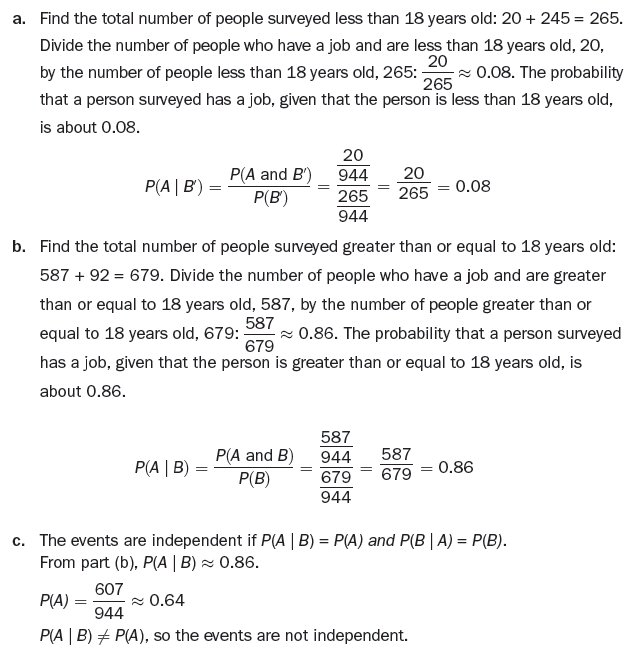 Mutually Exclusive Events
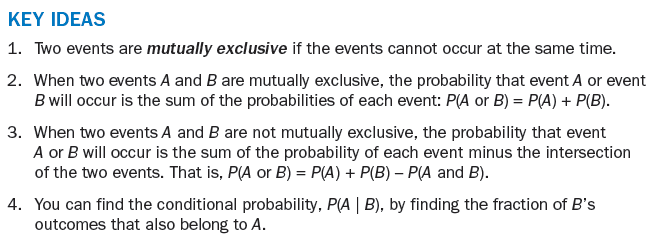 Example
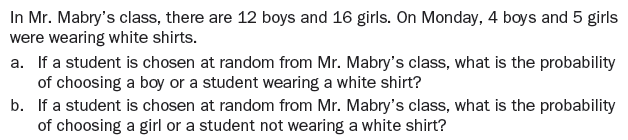 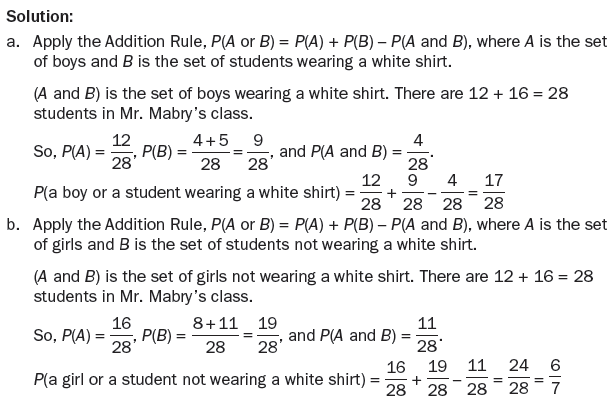